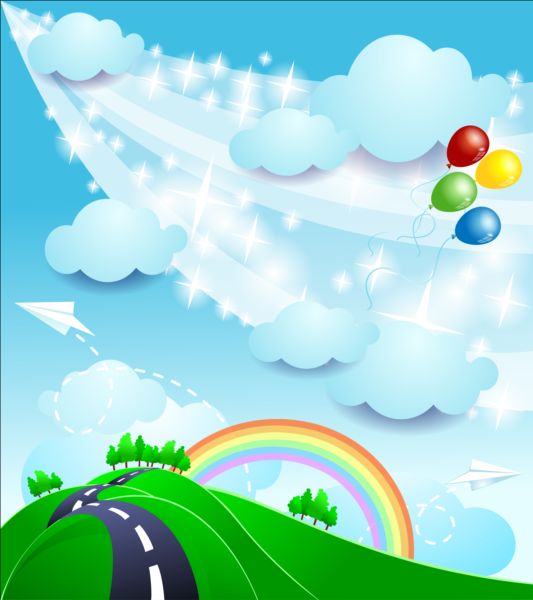 Разрезные картинки
«Как перейти дорогу?»
Детский сад №29
Смирнова Анна Николаевна, воспитатель
Карта дидактического ресурса
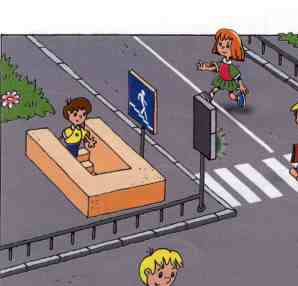 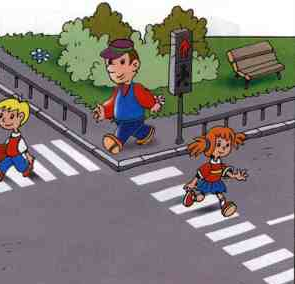 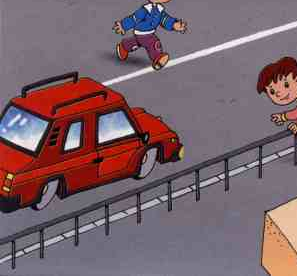 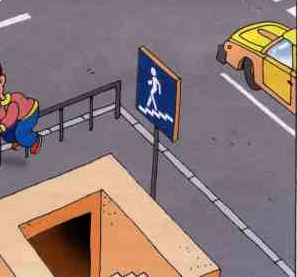 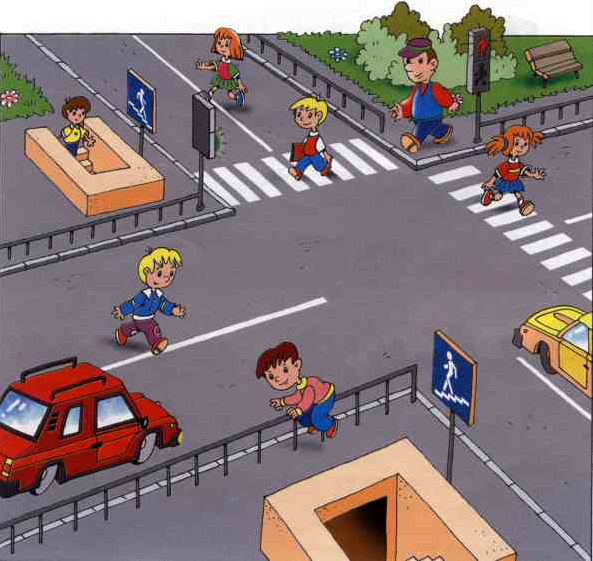 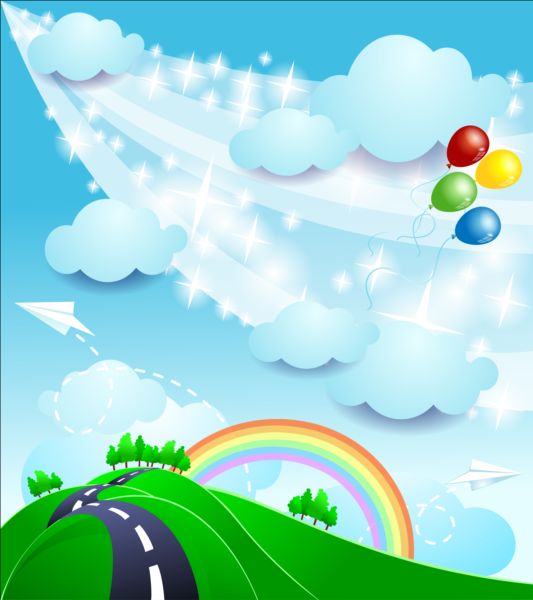 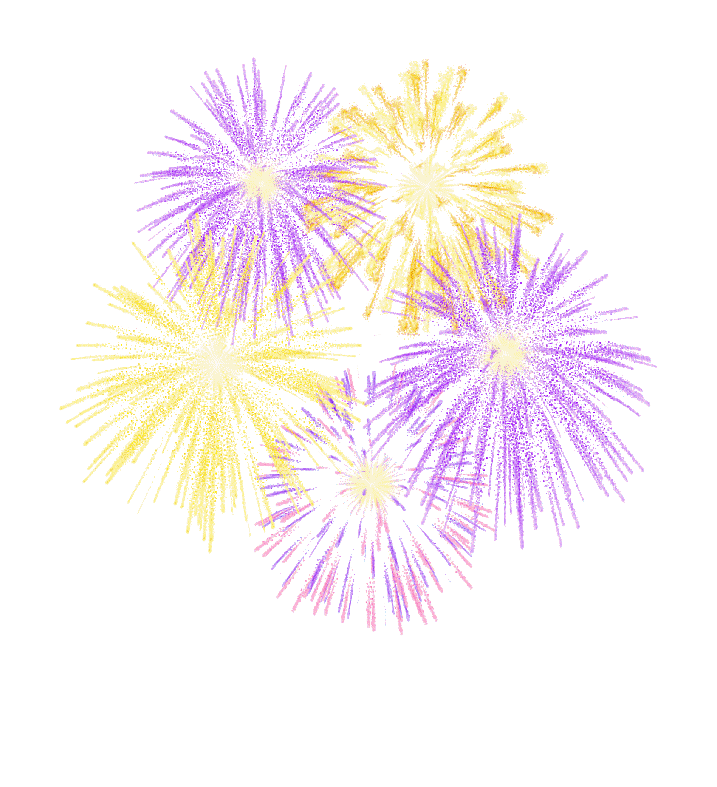 Источник: https://yandex.ru/images/search